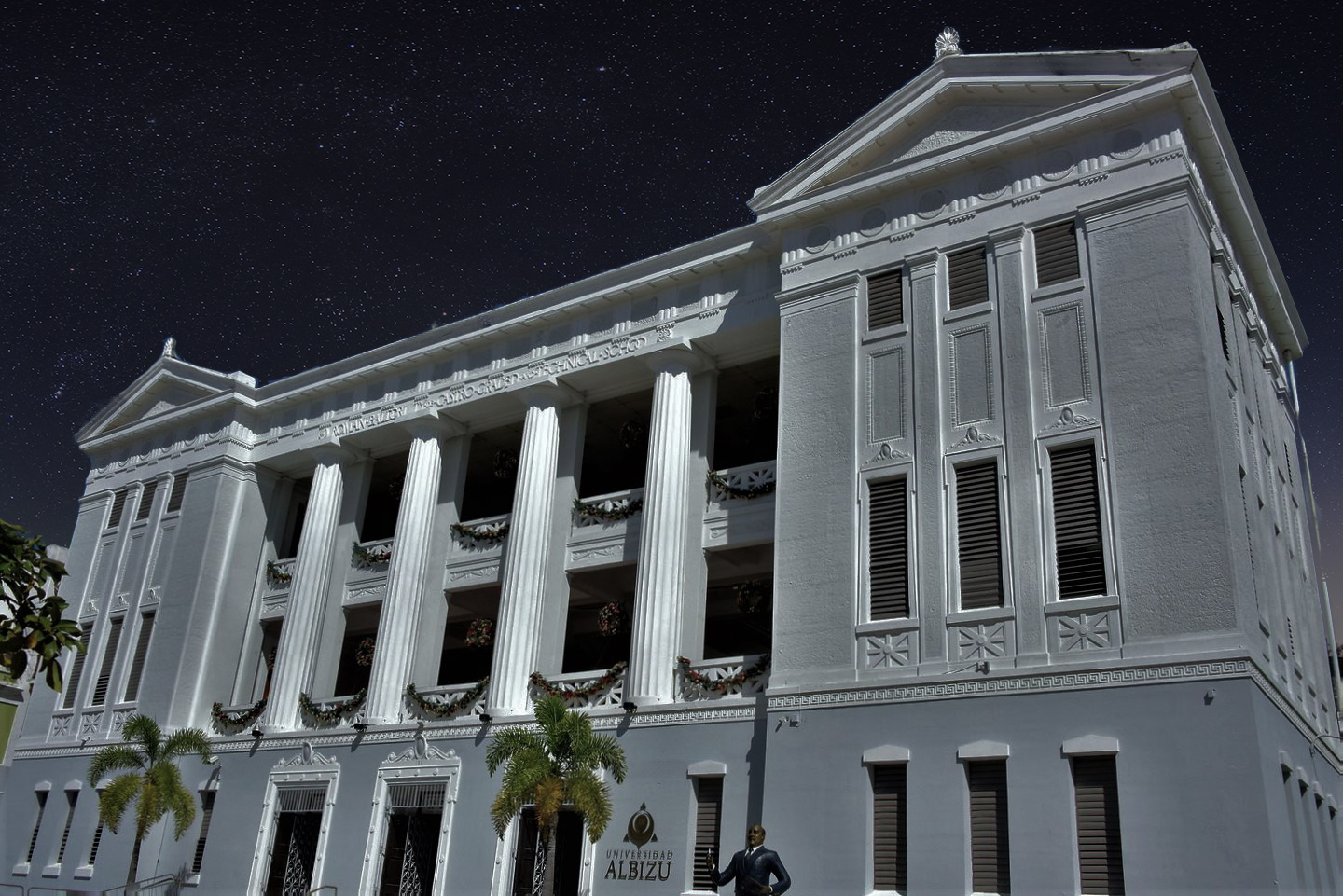 Title
Name and additional info
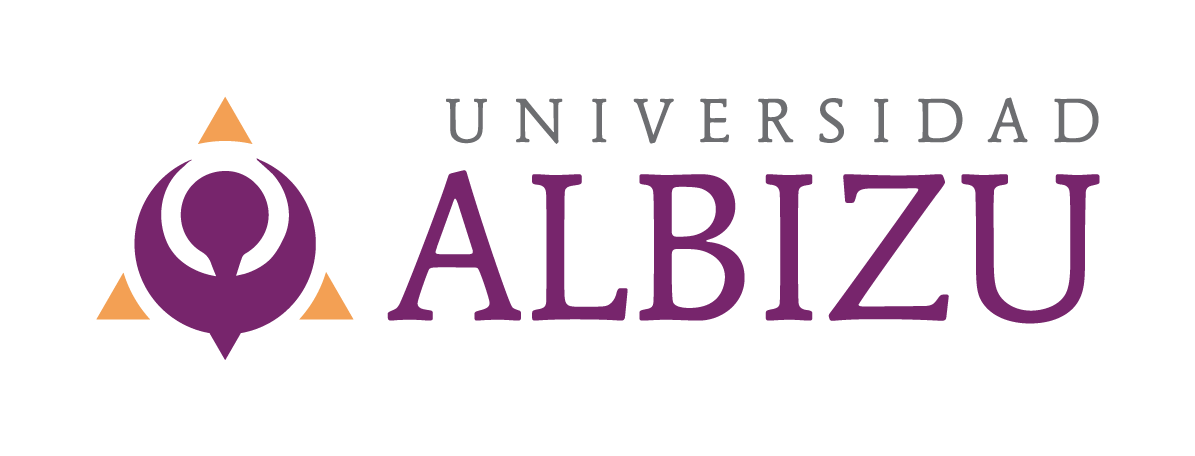 title
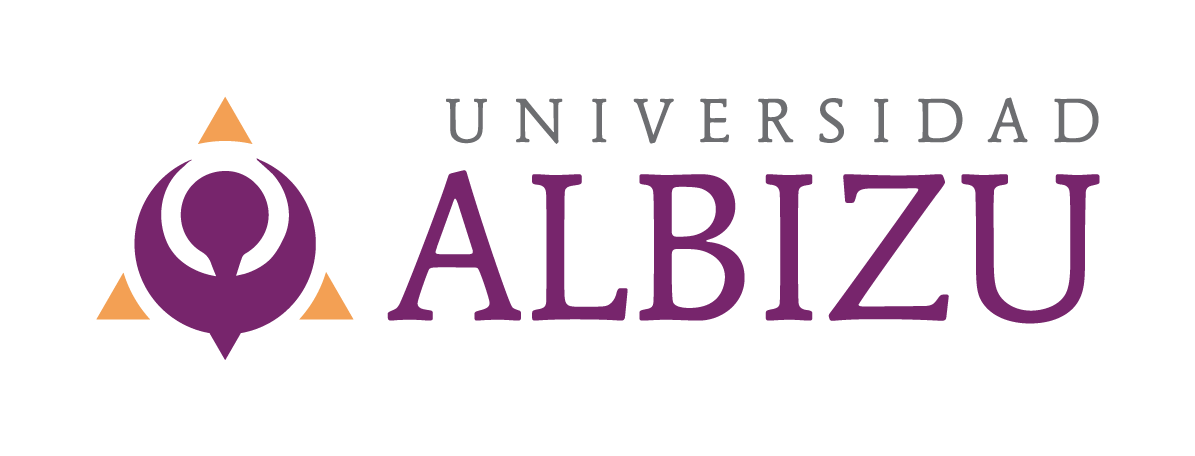 [Speaker Notes: Personas encarceladas: Este programa estuvo vigente por un periodo ahora vuelve a ofrecerse con mejores definiciones y procesos. El programa que se le ofrezca al estudiante debe permitirle revalidar aun con la situación legal del estudiante, el programa debe ser aprobado, al igual que la institución.

Se añaden pregunta sobre género, etnia y raza. Solo se utilizarán para propósito estadístico.

Llevamos años reconociendo esta población de estudiantes que no tienen hogar ,lo cual permite un cambio en proceso de solicitud de ayudas económicas. Ahora el departamento nos permite otra gama de documentos para evidenciar la situación, tales como: director de refugios o programa para apoyar de personas sin hogar, casos evaluados previamente por otra institución si estas evidencias no están. 

Los costos de asistencia económica es un documento base de las ayudas económicas y se define en la institución. Algunos de los elementos que incluye es matrícula y cuotas, libros y material vivienda y alimentos, gastos personas y otros. Cambio más importante de este documento es la autoridad otorgada al USDE de que pueda auditarlos, previamente no. No auditarán los costos de matrícula y cuotas. Deberá publicarse en el área que la institución divulga los costos. 

El juicio profesional es una autoridad dada al director de asistencia económica para ajustar en caso por caso  con documentación correcta elementos del FAFSA, lo que llevará a que la elegibilidad del estudiante cambie. Este proceso  se divide ahora en dos áreas: circunstancias especiales e inusuales.

Aquel estudiante que no pueda proveer información de los padres al llenar el FAFSA , completará el proceso y la oficina de asistencia económica recibirá un documento sin información de elegibilidad y la oficina de asistencia económica aplicará el proceso de Juicio Profesional, si el mismo no es aceptado, se le permitirá al estudiante disfrutar de un préstamo estudiantil, pero sin subsidio]
Text
Title
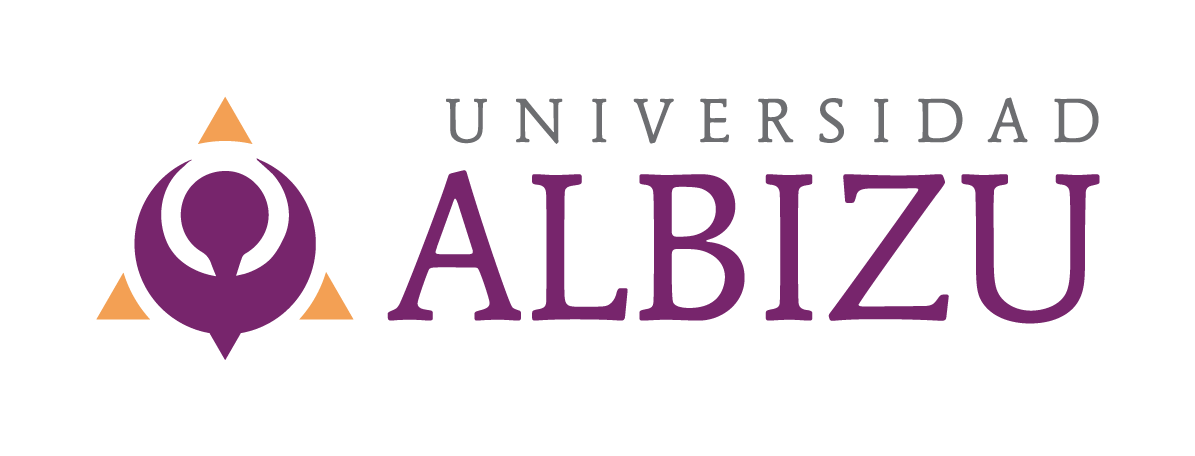 [Speaker Notes: Bajo la ley de Consolidated Appropiations Act, 2021 se aprobaron dos leyes con efecto directo a las instituciones educativas: Futures Act Fostering Undergraduate Talent by Unlocking Resources for Education Act y FAFSA Simplification]
title
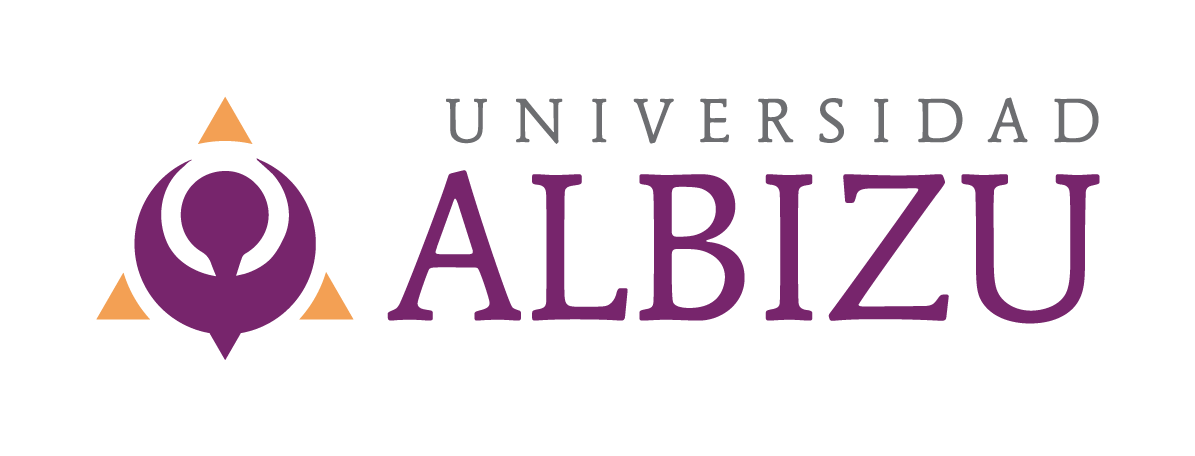 [Speaker Notes: Fortalece el intercambio de datos con IRS
El formulario actual puede llegar a tener 180 preguntas 
Reduce la selección de estudiantes seleccionados a verificación. ( QUE ES Verificación?)]
Topic 1
subtitle

text











Topic 2
subtitle

text
title
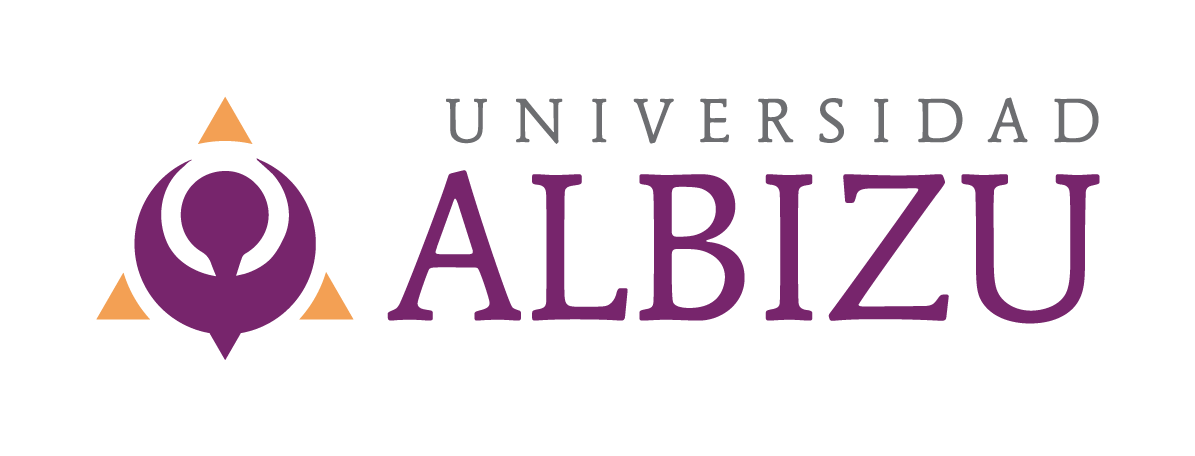 [Speaker Notes: La eliminación de la información de estudiantes universitarios en la familia tendrá efecto nefasto en algunos estudiantes . A mayor número de universitarios en el núcleo, mayor cantidad de beca Pell podía disfrutar el estudiante. La nueva fórmula elimina el uso de muchos activos: sin embargo, los negocios y fincas se mantendrán, en la formula anterior algunas veces no se utilizaban ( finca en la que la residencia familiar estaba localizado, negocio con menos de100 empleados)]
title
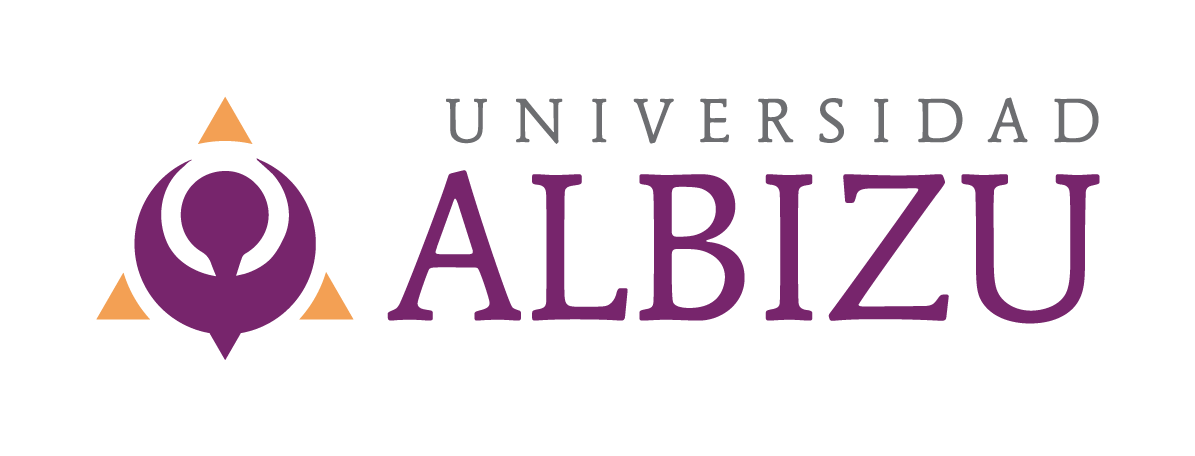 title
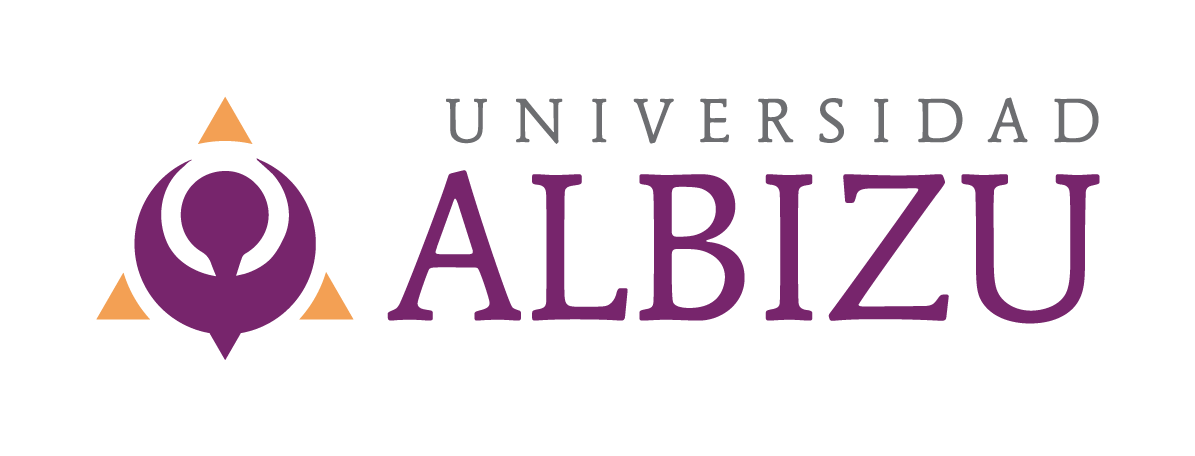